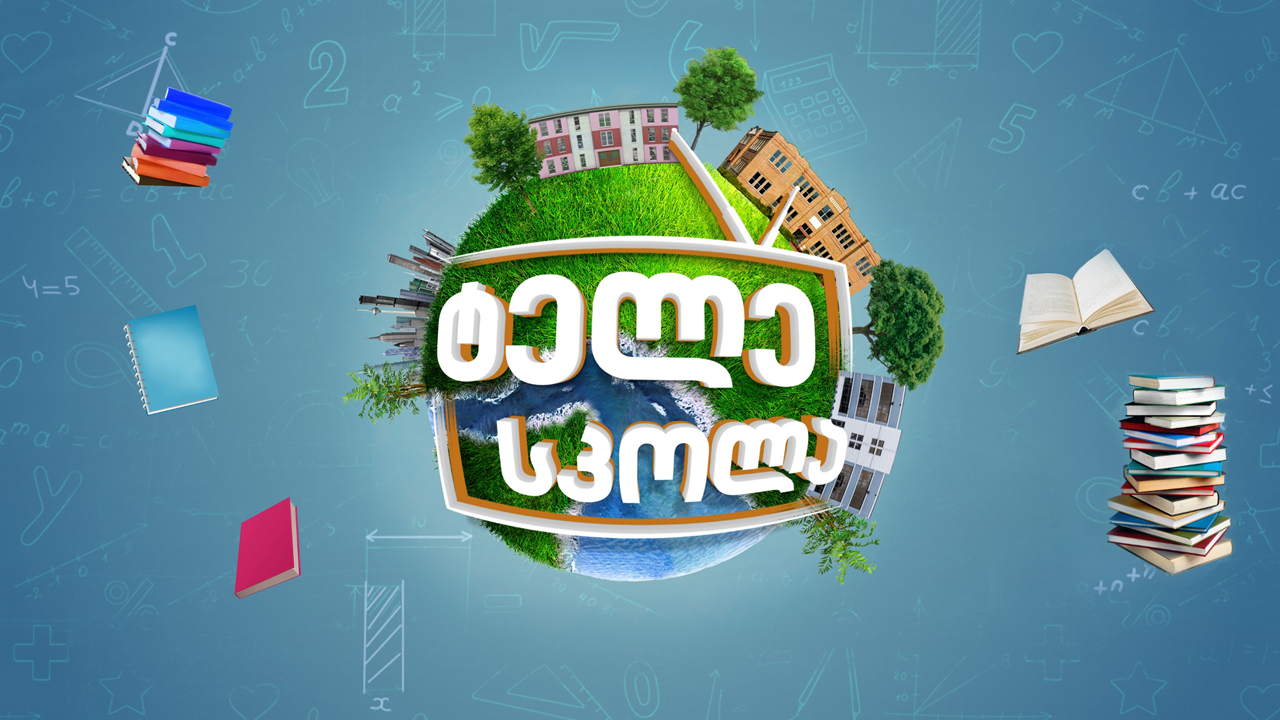 [Speaker Notes: Greeting]
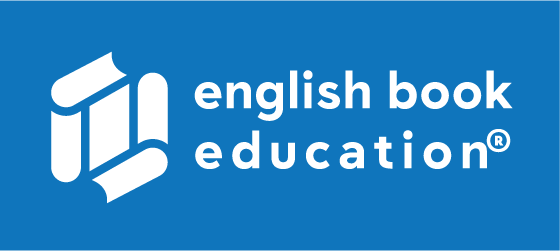 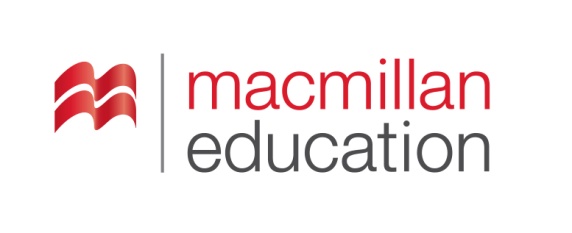 Wuthering Heights
ქარიშხლიანი უღელტეხილი
By Emily Bronte - ემილი ბრონტე
Agendaგაკვეთილის განრიგი
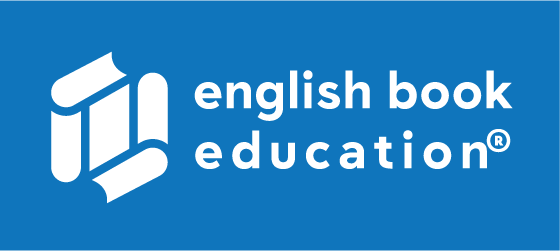 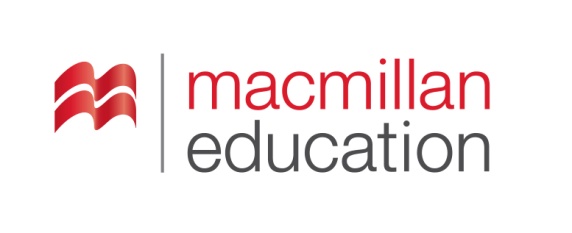 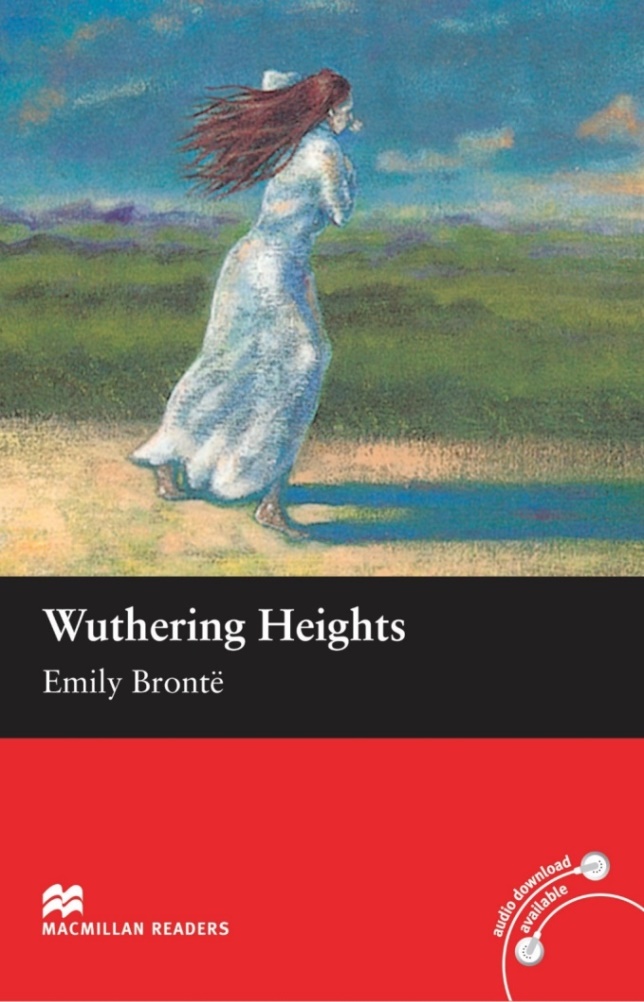 ღალატი, გაცემა
საფლავი
შიშველი, უბრალო
მდგმური
დაკრძალვა
გაღიზიანება, დაცინვა
მემამულე
მწუხარება
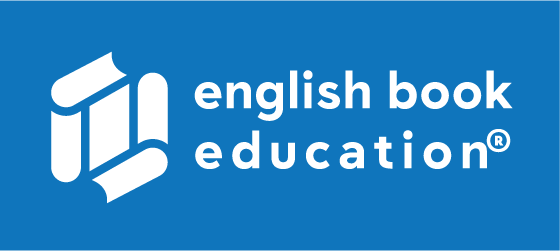 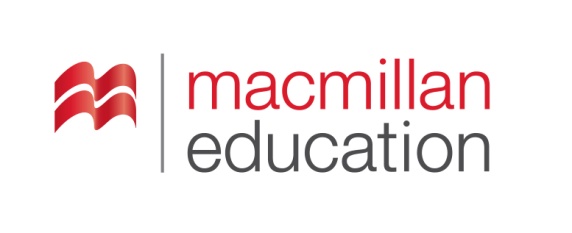 bare
(adj.)
შიშველი,
უბრალო
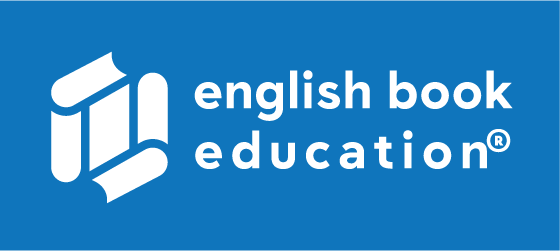 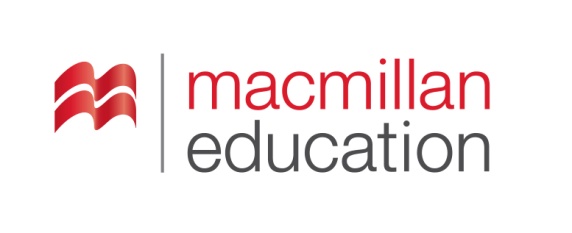 to betray
(v.)
ღალატი, გაცემა
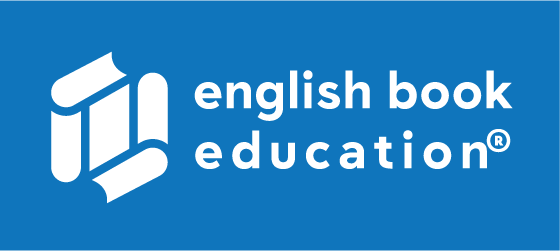 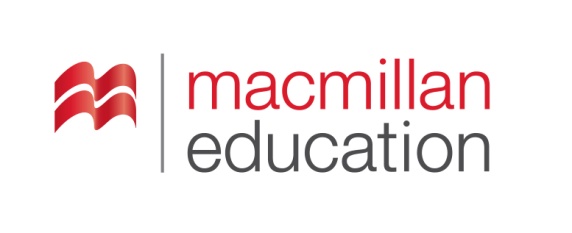 grave
(n.)
საფლავი
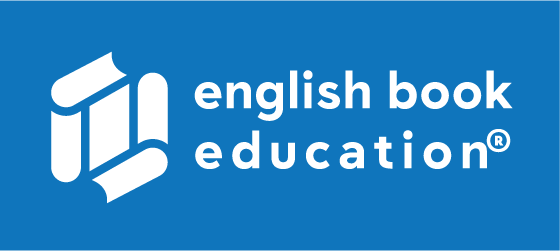 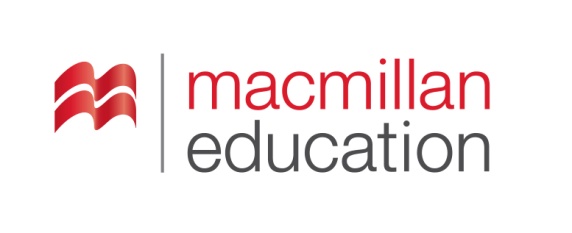 tenant
(n.)
მდგმური
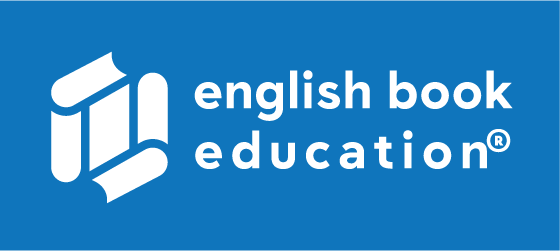 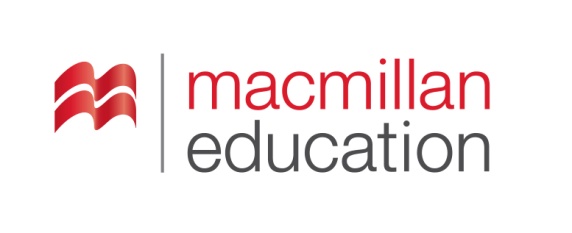 landlord
(n.)
მემამულე
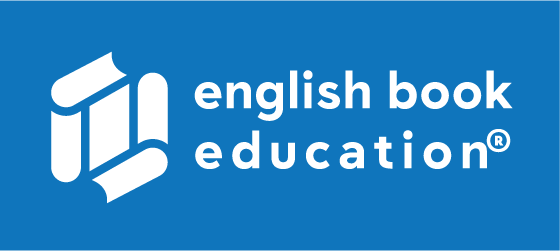 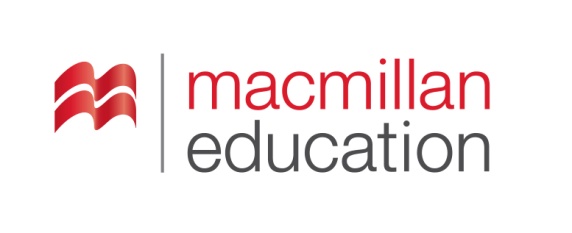 to tease
(v.)
გაღიზიანება, დაცინვა
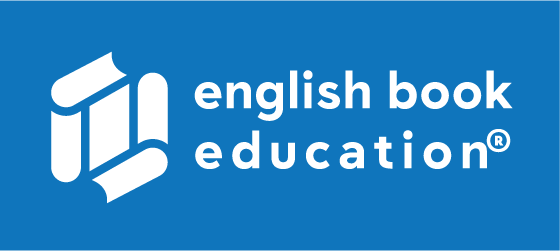 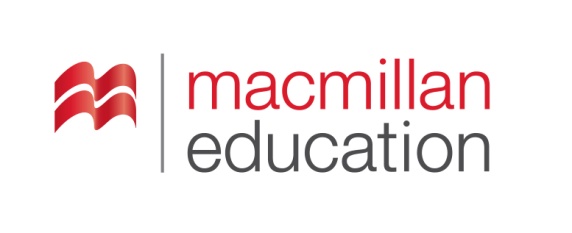 grief 
(n.)
მწუხარება
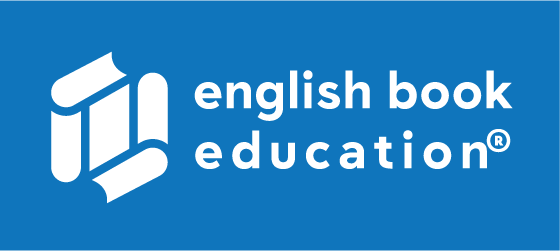 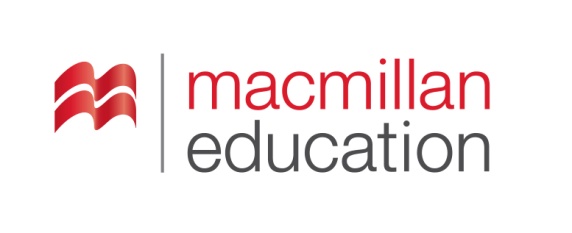 funeral
(n.)
დაკრძალვა
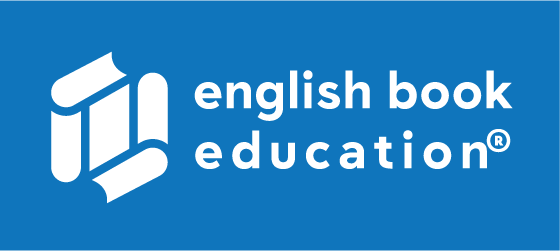 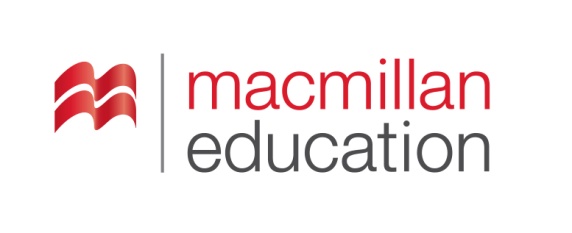 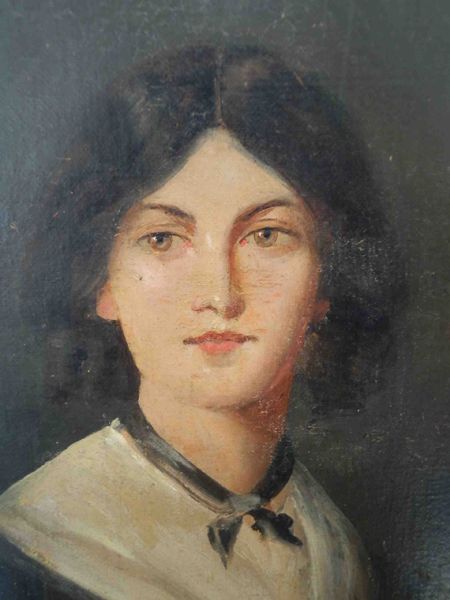 About the Author
Emily Bronte
1818 – 1848
Thornton, Yorkshire, England
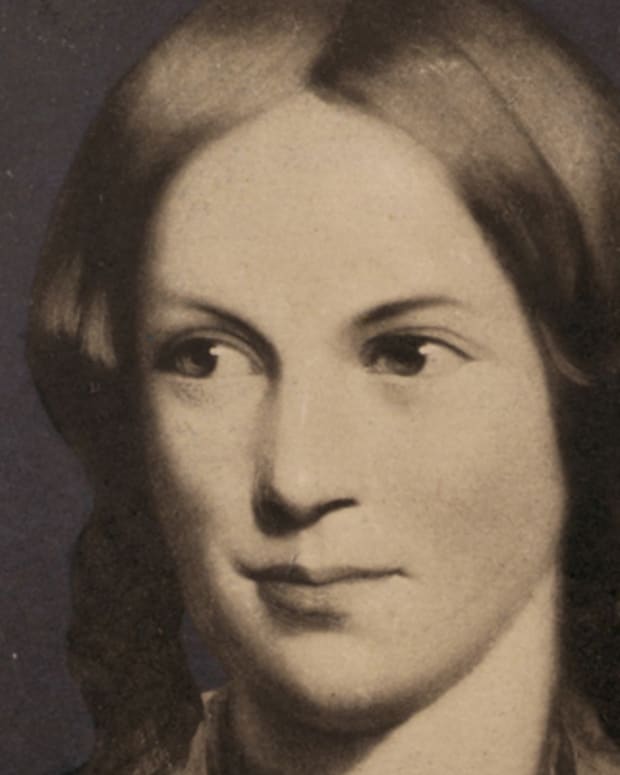 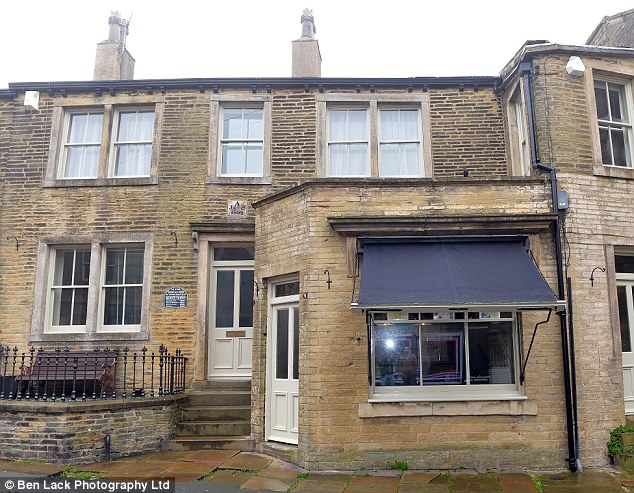 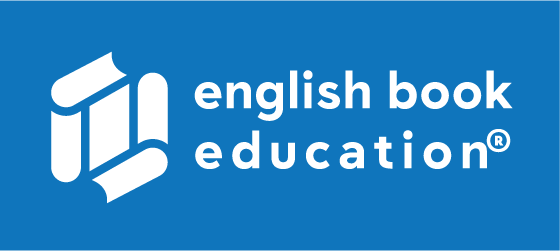 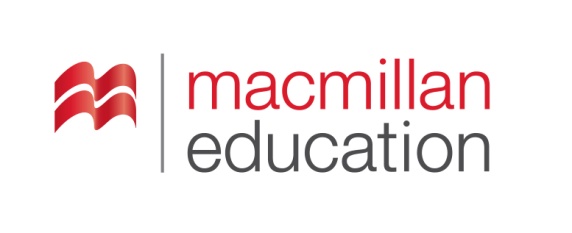 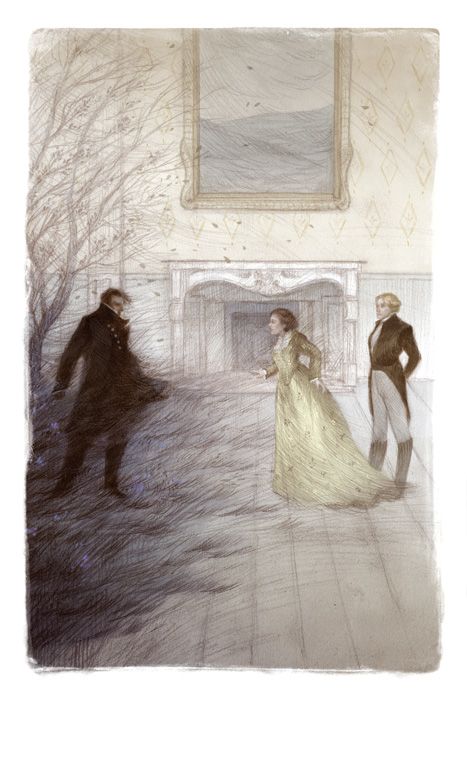 Summaryშინაარსი
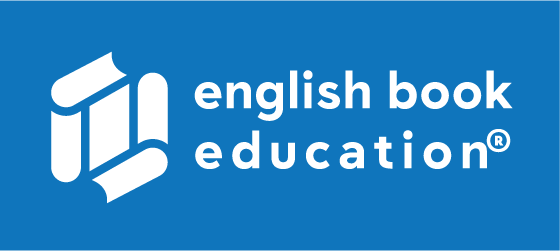 Characters - გმირები
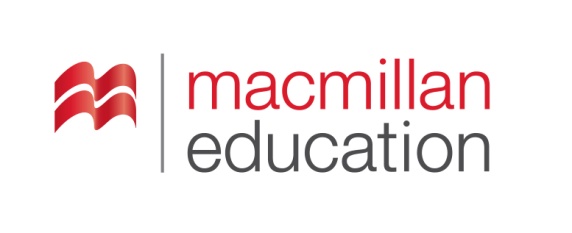 Isabella Linton
Heathcliff
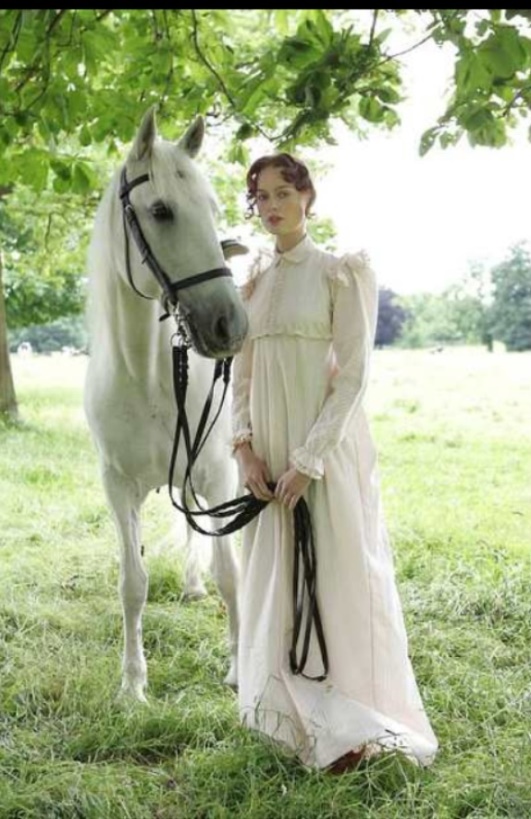 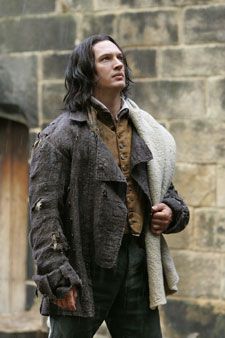 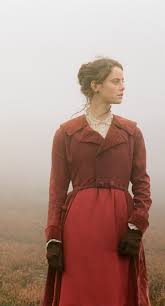 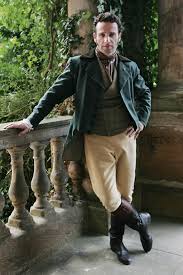 Edgar
Catherine
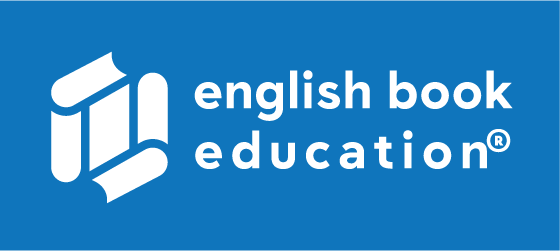 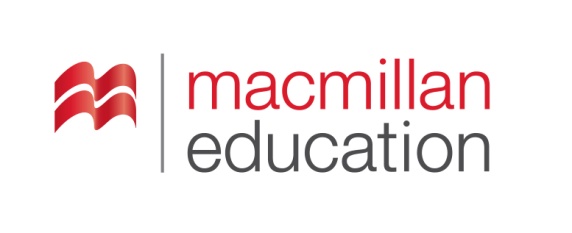 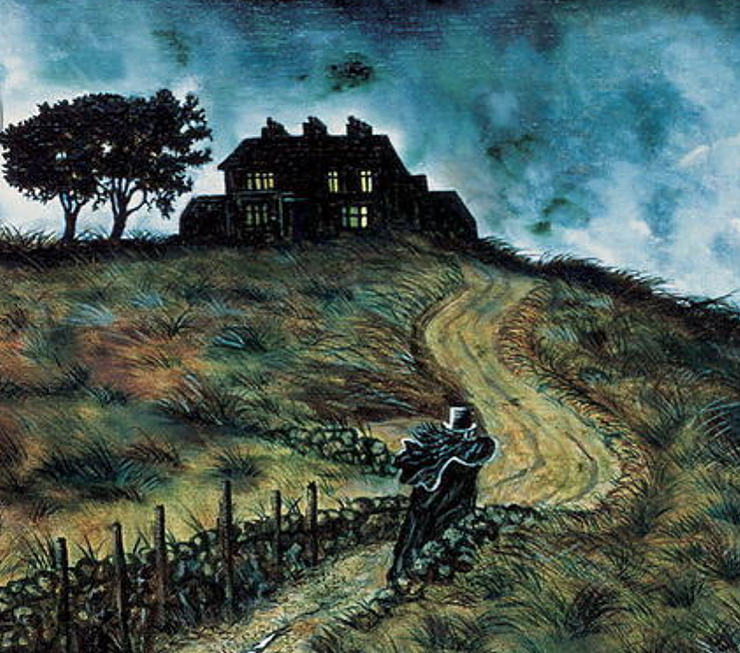 Settingმოქმედების ადგილი და დრო
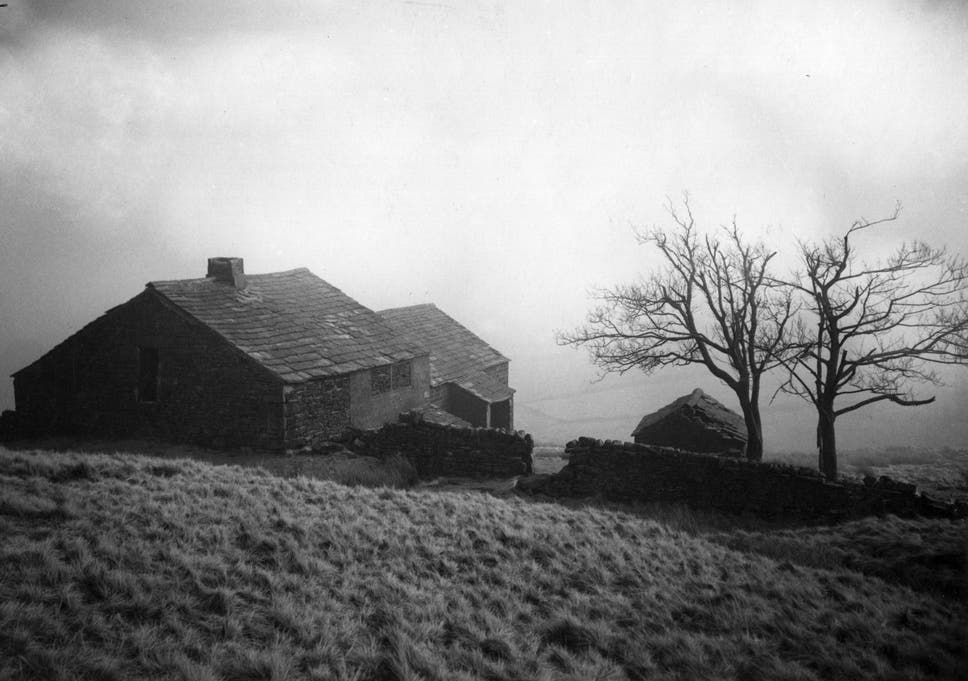 When

The 1840s
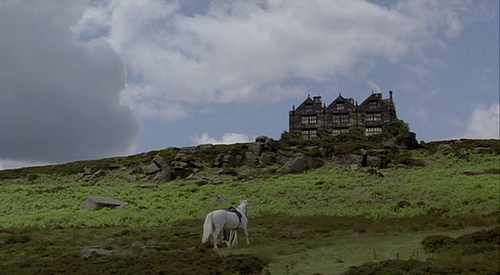 Where

Yorkshire moors
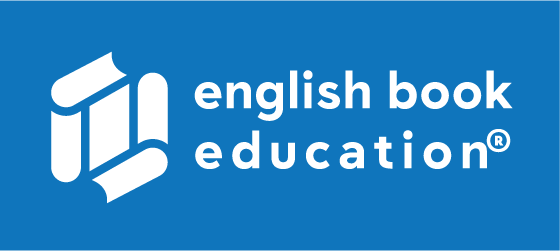 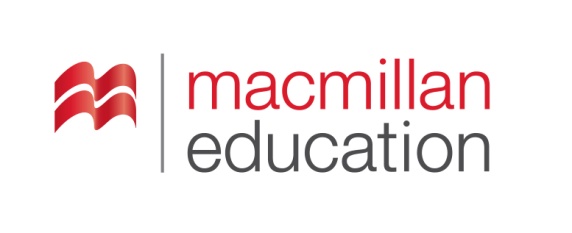 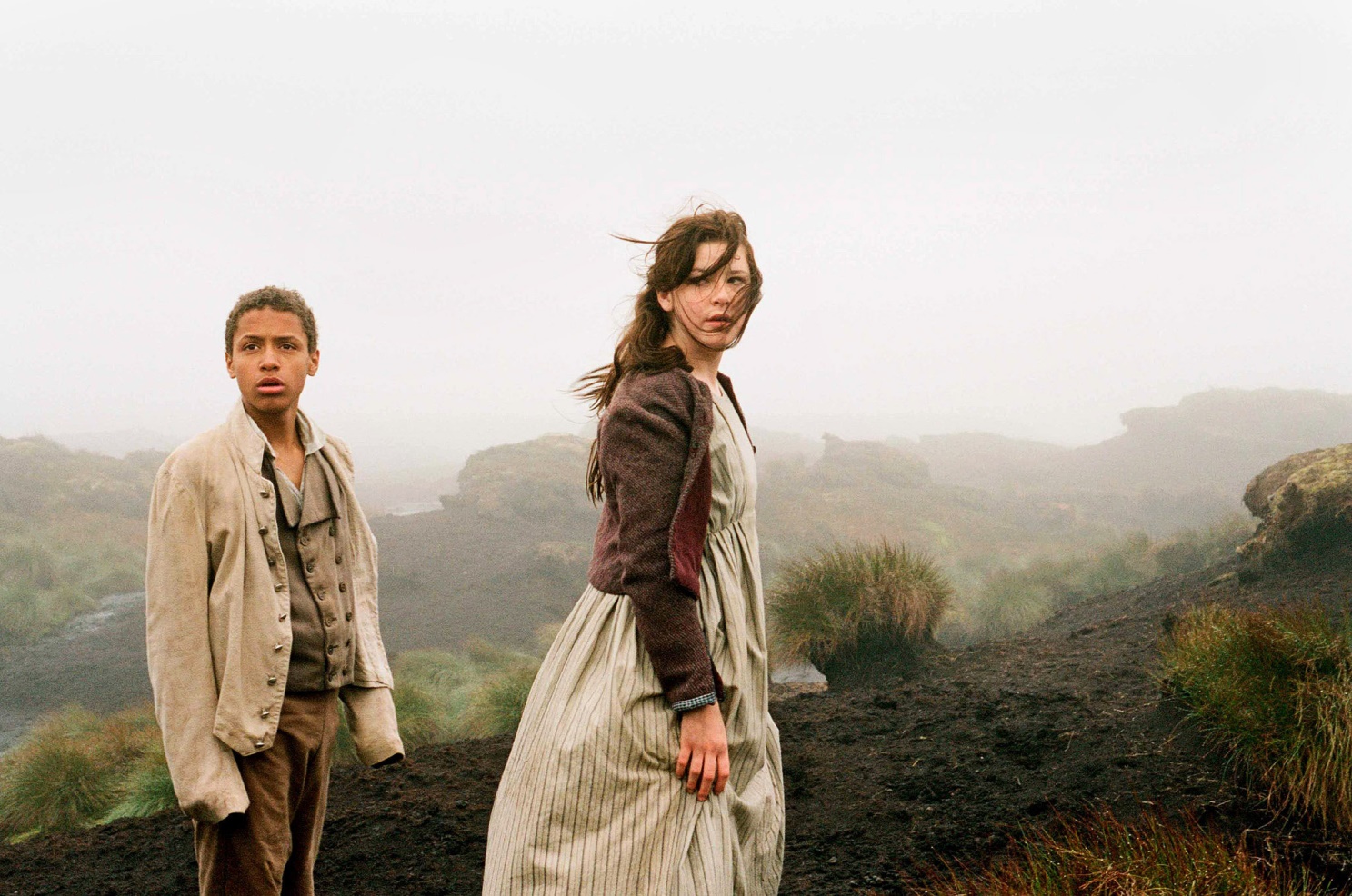 Main Themesმთავარი თემები
Conclusionშეჯამება
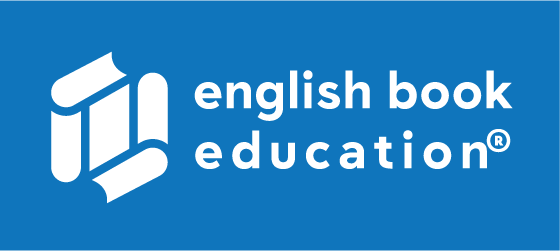 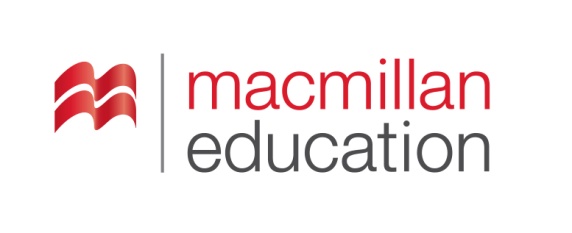 Emily Bronte
A story about the impact of the orphan Heathcliff on the two families of the Earnshaws and the Lintons in a remote Yorkshire district at the end of the 18th century.
Destructive love
Social class
Heathcliff, Catherine, Isabella Linton, Edgar
The 1840s
Yorkshire moors
ღალატი, გაცემა
შიშველი, უბრალო
საფლავი
მდგმური
დაკრძალვა
გაღიზიანება, დაცინვა
მემამულე
მწუხარება
Homeworkდავალება
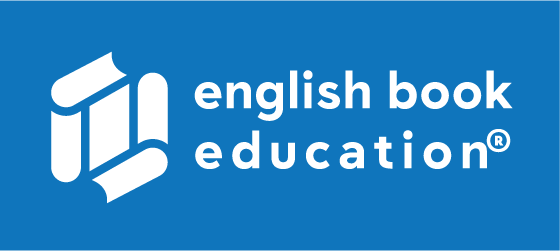 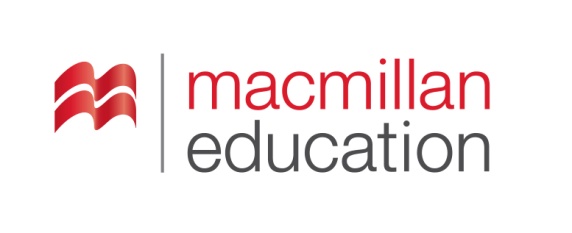 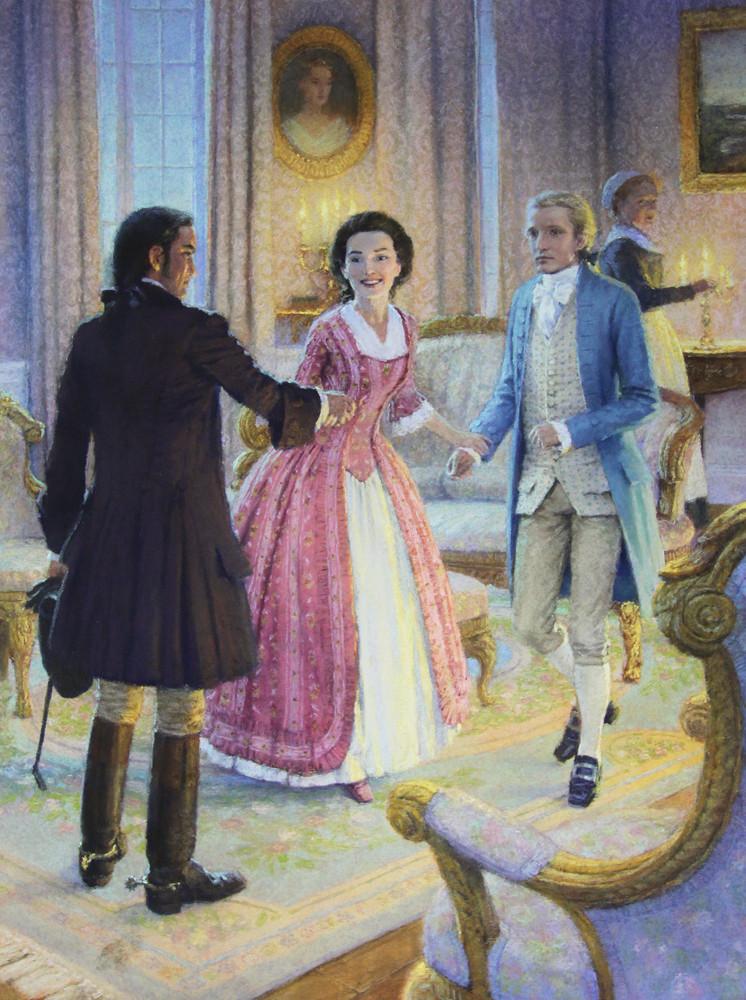 We have seen two generations of these two tragic families.  
Imagine that the story continues one more generation. 
Feel free to continue the story any way that you like, 
and write it as a short summary.

ჩვენ ვნახეთ ორი თაობა ორი ტრაგიკული ოჯახიდან. 
წარმოიდგინეთ, რომ ნაწარმოები გრძელდება კიდევ ერთი თაობის ისტორიით. გააგრძელეთ აღნიშნული ნაწარმოები სურვილისამებრ და დაწერეთ მოკლე შინაარსი.